АЛГЕБРА
8 класс
ТЕМА:
КВАДРАТНОЕ УРАВНЕНИЕ И ЕГО КОРНИ
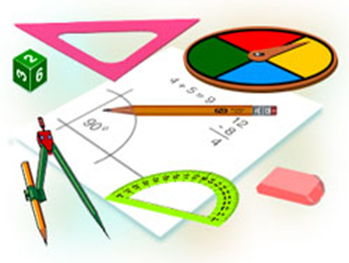 ПРОВЕРКА САМОСТОЯТЕЛЬНОЙ РАБОТЫ
КВАДРАТНОЕ УРАВНЕНИЕ И ЕГО КОРНИ
КВАДРАТНОЕ УРАВНЕНИЕ И ЕГО КОРНИ
КВАДРАТНОЕ УРАВНЕНИЕ И ЕГО КОРНИ
КВАДРАТНОЕ УРАВНЕНИЕ И ЕГО КОРНИ
РЕШЕНИЕ ПРИМЕРОВ
РЕШЕНИЕ ПРИМЕРОВ
РЕШЕНИЕ ПРИМЕРОВ
РЕШЕНИЕ ПРИМЕРОВ
РЕШЕНИЕ ПРИМЕРОВ
РЕШЕНИЕ ПРИМЕРОВ
ЗАДАНИЯ ДЛЯ САМОСТОЯТЕЛЬНОГО РЕШЕНИЯ
Решить № 312( четные), 313 (четные), 
314( четные).
На стр. 121
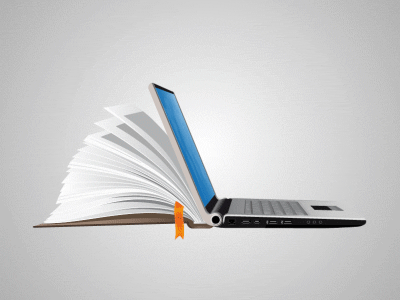